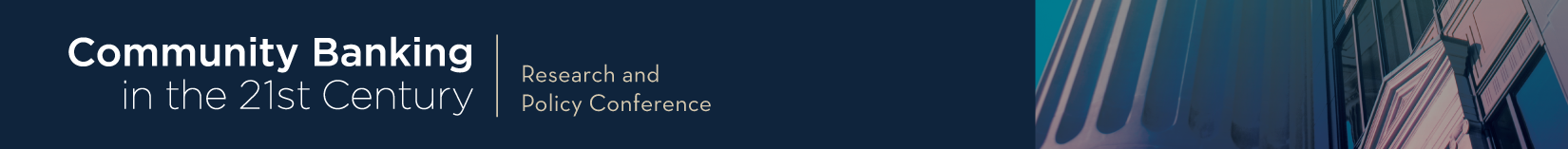 Rules and Judgment in the Oversight of Bank Accounting Practices
Drew Dahl, Richard Jensen, Andy Meyer and Michelle Neely

Disclaimer:  The views expressed are those of the authors, and do not necessarily represent those of the Federal Reserve Bank of St. Louis or the Federal Reserve System.
[Speaker Notes: *Joint work with Drew Dahl and Andy Meyer—the three of us are members of the Community Bank Research and Outreach Group here

Fourth contributor is Richard Jensen of Utah State University]
CECL is Coming!
What happens when the goal of regulatory burden reduction meets the introduction of a new regulation?
How do banks conform to existing rules?
Does one size fit all?
[Speaker Notes: *Motivation in writing this paper is the introduction of the Current Expected Credit Losses model for estimating loan losses, aka CECL, to the banking industry. This arguably more complex accounting standard is being introduced at the same time banks and regulators regularly express concern about regulatory burden, esp. for small bank

*Community banks are particularly concerned about CECL and regulators have been trying to dampen concern by talking about tailoring the application of CECL for community banks

*It’s reasonable to ask whether community banks should feel confident about that tailoring or scalability?

*One way to answer that question if to assess how banks conform to the existing loan loss accounting rule. Does one size fit all? Are there differences in how small banks comply—presumably with regulatory approval—and large banks?]
Our Contribution
Assess the existence of regulatory tailoring/judgment in application of an accounting rule
Find evidence that regulators tolerate deviation from loan loss accounting rules, especially among small banks
Use of judgment by regulators is enduring, rather than episodic, and applies to a broad segment of the industry, not just large banks
CECL Facts
Change in FASB standard prompted by financial crisis
CECL replaces the incurred loss model used to estimate loan losses and thus loan loss provisions
Expected losses are estimated when the loan is made (rather than when loss becomes evident)
Losses are estimated over the life of the loan
Will be fully phased in by January 1, 2021
What We Tested
Did banks conform to standard that charge-offs be directionally consistent with prior provisions?
Did conformance vary by:
Bank size?
Audit status?
Strength of management?
How are Loan Loss Charge-Offs Determined?
LCO Ratio= fn {LLP ratio, bank size, audit status, managerial performance, LLR ratio, NPL ratio, probability of CAMELS downgrade, loan type concentration}
Our Sample
Annual data for commercial banks with assets of less than $10 billion, 2006-2015
Approximately 64K observations
Banks divided into 5 asset sized groups:
Less than $63 million				
$63 million to $113 million
$113 million to $194 million
$194 million to $388 million
$388 million to $10 billion
Regression Results by Size CategoriesDependent Variable:  LCO
All variables statistically significant at 1% level, except allow (t-1) in the largest size group.
Key Findings
Smaller banks have lesser capacity/incentive to link provisions with subsequent charge-offs
Oversight by auditors improves the association between charge-offs and provisions
This accounting discretion holds for small banks across all management ratings

Greater tolerance of regulators for wider “range of outcomes” among smaller banks
Explanation for Small Bank Results
Lesser threat to the DIF
Lower relative LLPs, LCOs and CAMELS downgrade probabilities
Possible recognition of relatively higher compliance costs
Judgment more likely because of the types of loans small banks make